Erfolgsgarant in der Diabetesberatung – Die Sinnvermittlung!
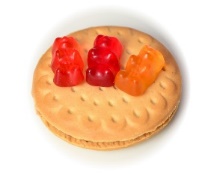 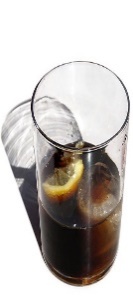 NAFLD, Insulinresistenz, T2DM…
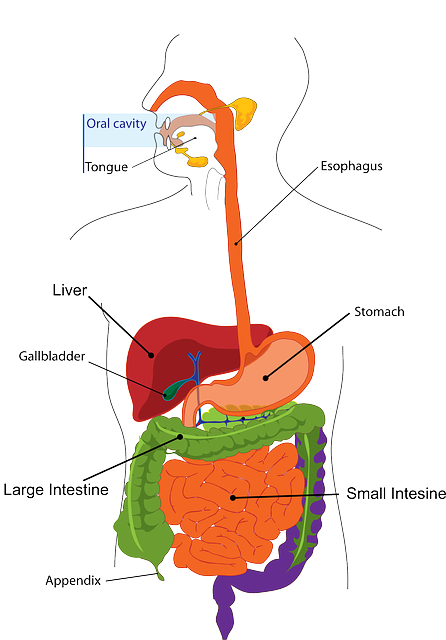 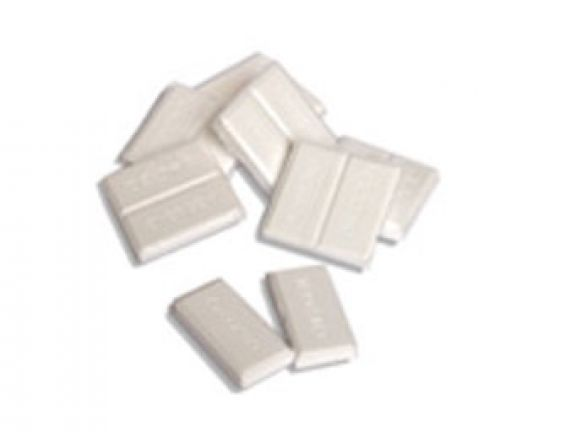 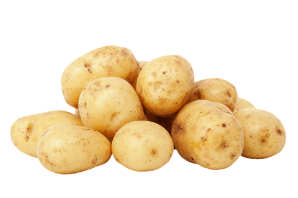 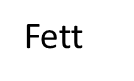 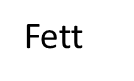 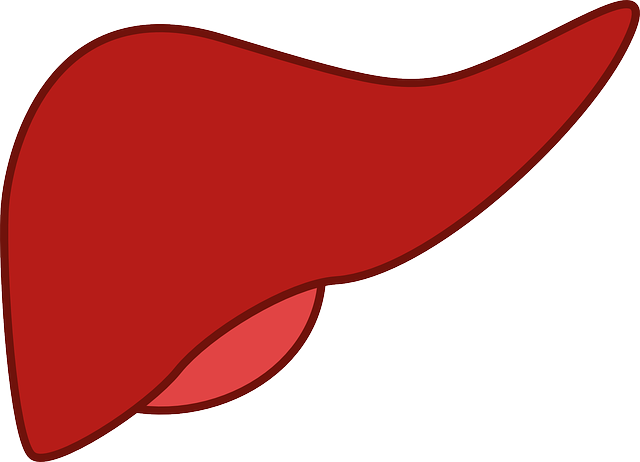 Fett
(Fett-)LEBER
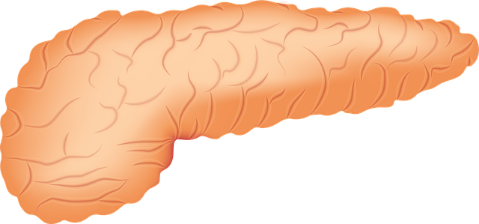 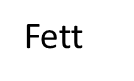 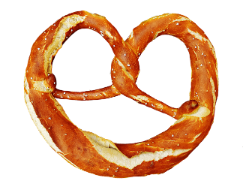 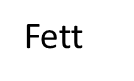 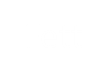 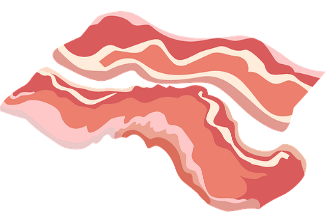 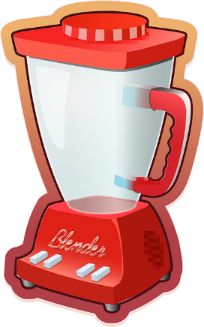 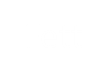 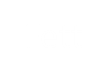 Magen-Mixer
Fett
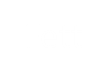 Bewegungs-mangel: Umwandlung der Glukose zu Fett.
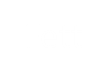 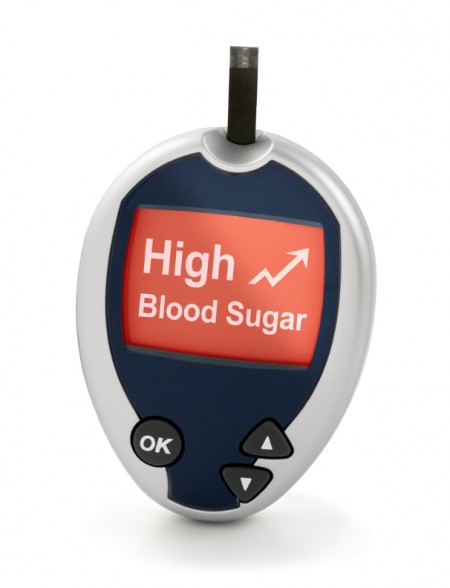 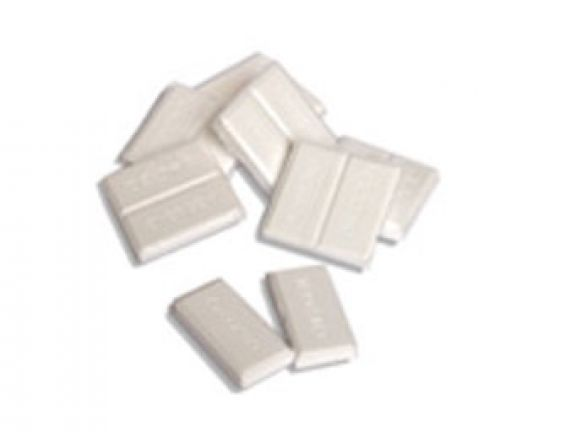 Insulin
Weg 2
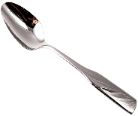 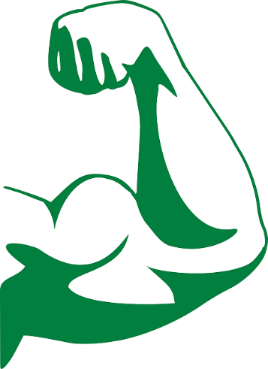 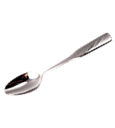 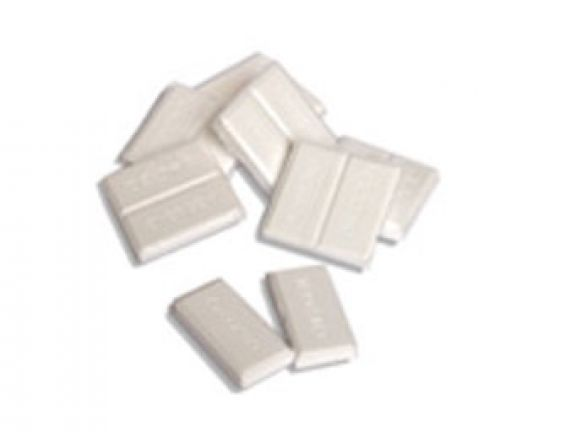 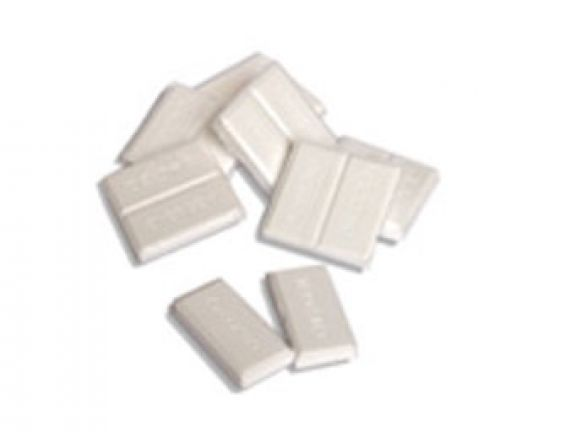 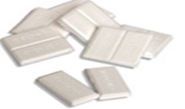 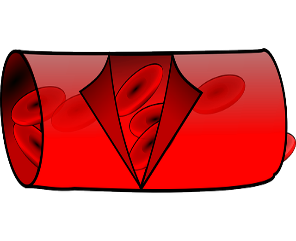 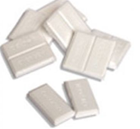 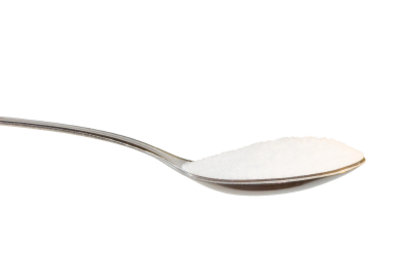 Mehl, Stärke,
  Zucker…
Weg 1
Aktivität:
Umwandlung der Glukose zu: Wärme, CO2 und Wasser